YOUR NAME
About Me
Why List with Me
My Listing Marketing Strategies
My Recent Sales
My Activity
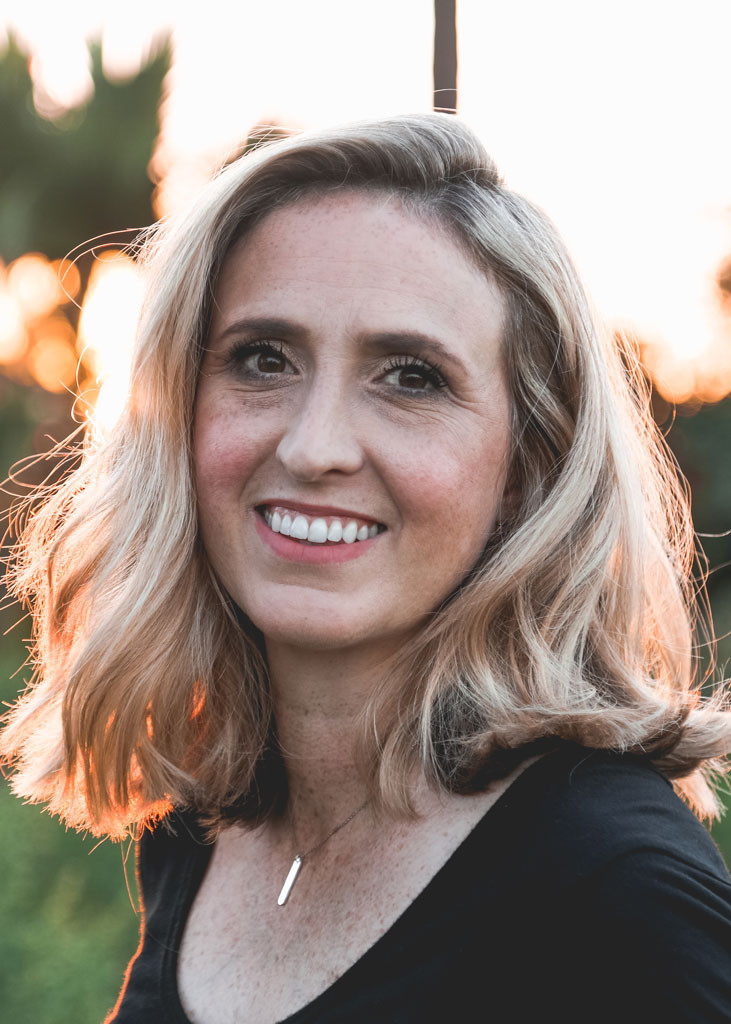 Julia McPhee
Professional Experience
Presentations are communication tools that can be used as demonstrations, lectures, and more.
Notable Homes Listed and Sold
Presentations are communication tools that can be used as demonstrations, lectures, and more.
Listing Videos
Community Videos
Market Videos
Video Newsletters
Listing Distribution
A video featuring your property along with photos and narration to help viewers see the special features.
A video featuring your community and nearby things to do, along with information on schools, dining and more!
A video outlining market activity in your listing’s area so buyers are educated on the market and fair market value.
Video in an email can more than DOUBLE click through rates!  79% prefer video to text!
The more eyes on your property the greater opportunity to find the right buyer!
1 MAIN STREET
2 MAIN STREET
CITY STATE, ZIP
CITY STATE, ZIP
$500,000
$500,000
3 MAIN STREET
4 MAIN STREET
CITY STATE, ZIP
CITY STATE, ZIP
$500,000
$500,000
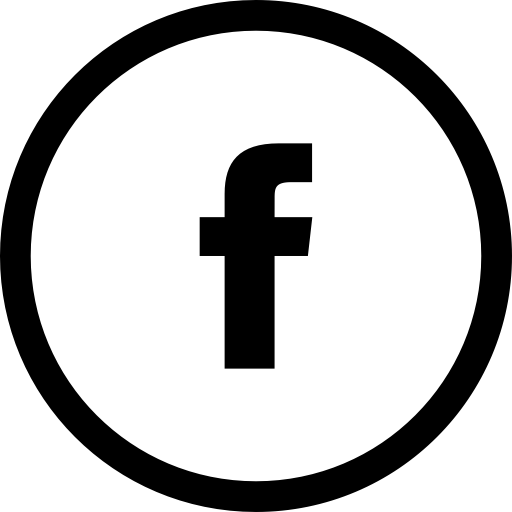 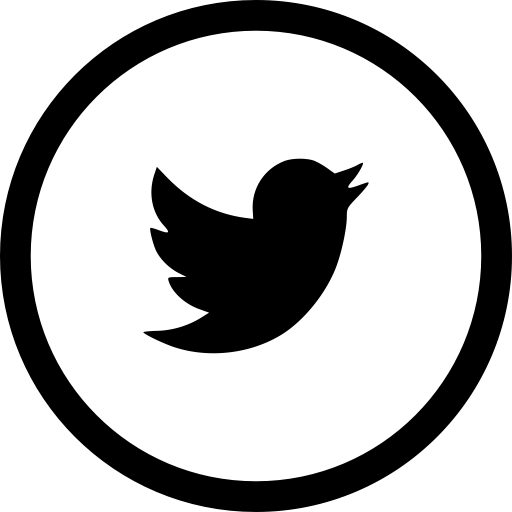 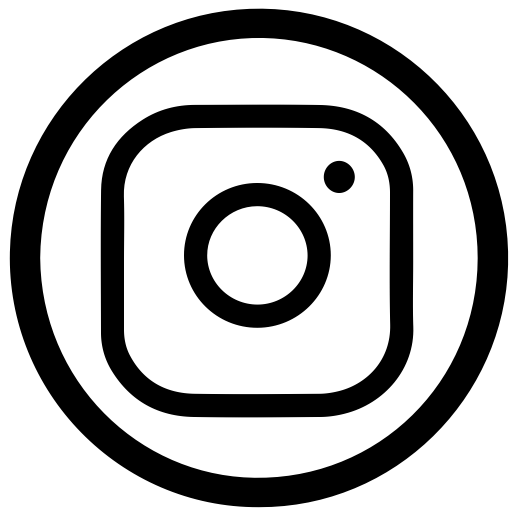 FACEBOOK
TWITTER
INSTAGRAM
@USERNAME
@USERNAME
@USERNAME
MAILING ADDRESS
1 MAIN STREET
CITY STATE, ZIP
EMAIL ADDRESS
hello@email.com
PHONE NUMBER
(123) 456-7890